VICERRECTORADO DE INVESTIGACIÓN, INNOVACIÓN Y TRANSFERENCIA TECNOLÓGICA

CENTRO DE  POSGRADOS
MAESTRÍA EN PLANIFICACIÓN Y DIRECCIÓN ESTRATÉGICA 
 
TRABAJO DE TITULACIÓN, PREVIO A LA OBTENCIÓN DEL TÍTULO DE MAGISTER EN GERENCIA HOSPITALARIA
 
TEMA: EVALUACIÓN DE LA GESTIÓN TÉCNICA ADMINISTRATIVA DE ENFERMERÍA EN BASE A ESTÁNDARES DE CALIDAD Y SEGURIDAD DE ATENCIÓN A PACIENTES DEL HOSPITAL DE ATENCIÓN INTEGRAL DEL ADULTO MAYOR


LCDA. SANDRA GUAYTARILLA                       DRA. NIDIA RODRÍGUEZ                                             
                      AUTORA                                                       DIRECTORA	                                         

SANGOLQUÍ, MAYO 2016
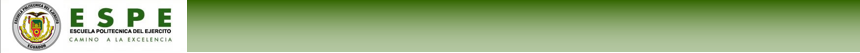 FORMULACIÓN DEL PROBLEMA
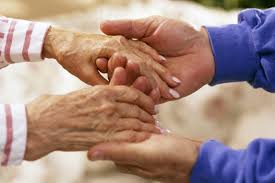 La falta de socialización y capacitación de estándares y normas de calidad, restringe la calidad de atención por el personal de Enfermería en el Hospital de Atención Integral de Adulto Mayor.
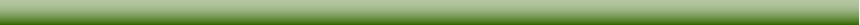 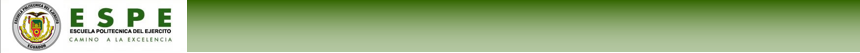 JUSTIFICACIÓN DEL PROBLEMA
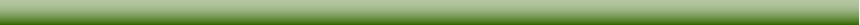 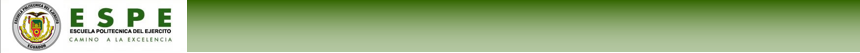 OBJETIVO GENERAL
Realizar la evaluación de la gestión técnica administrativa de enfermería en base a estándares de calidad y seguridad de atención a los pacientes del Hospital de Atención Integral de Adulto Mayor, para proponer un plan de mejoramiento en la atención por parte del personal de Enfermería.
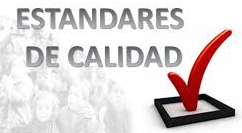 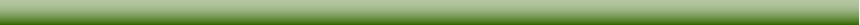 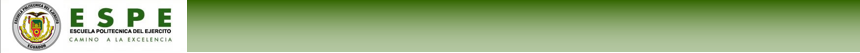 OBJETIVOS ESPECIFICOS
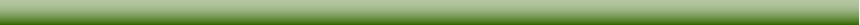 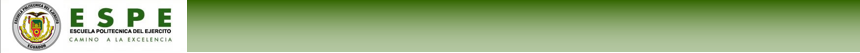 METODOLOGÍA
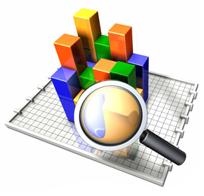 Una investigación de tipo observacional de corte transversal retrospectivo
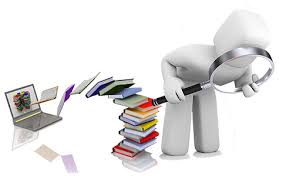 Metodología que se utilizó en el presente estudio es mixta cuantitativa fundamentalmente cualitativa
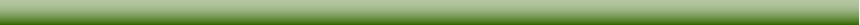 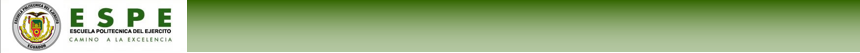 CAPÍTULO IV
DESARROLLO DE LA PROPUESTA
Propuesta para evaluar la gestión técnica administrativa de enfermería en base a estándares de calidad y seguridad de atención a los pacientes del Hospital de Atención Integral del Adulto Mayor
Se ha desarrollado en base a los 17 estándares de liderazgo  de enfermería  que propone el Qmentum   International de Canadá, desarrollándose en 5 secciones.
Creando y manteniendo una cultura de cuidado
Planificación y diseño de servicios
Asignando los recursos y construyendo la infraestructura
Planificación para desastres y emergencias
Supervisando y mejorando la calidad y la seguridad
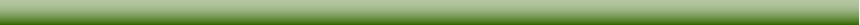 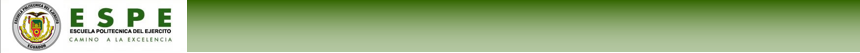 CAPÍTULO IV
DESARROLLO DE LA PROPUESTA
Organigrama por procesos de la gestión de enfermería
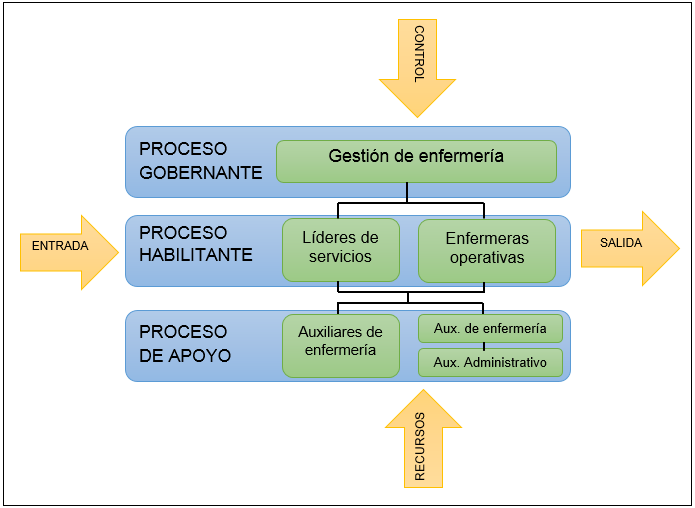 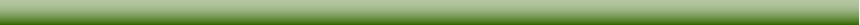 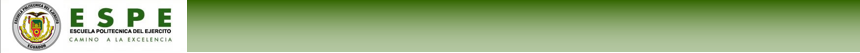 CAPÍTULO IV
DESARROLLO DE LA PROPUESTA
Ciclos de control administrativo de mejora continua de enfermería
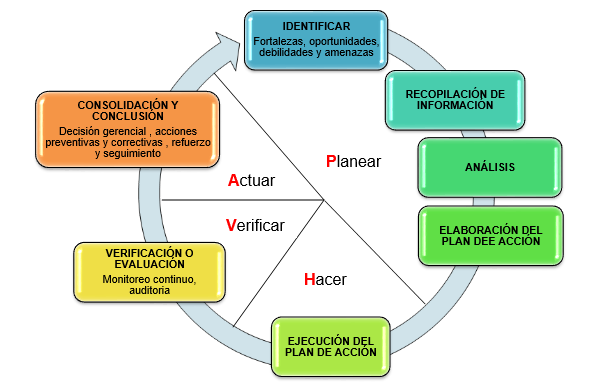 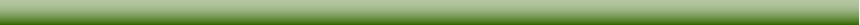 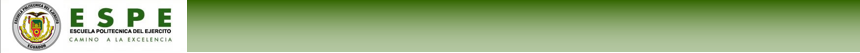 CAPÍTULO IV
DESARROLLO DE LA PROPUESTA
Plan de mejoramiento de calidad en base a las 5w´s y 1h
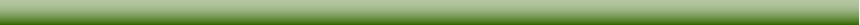 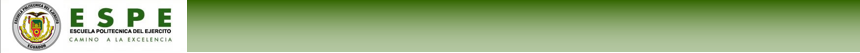 CONCLUSIONES
En la investigación se realizó el seguimiento de los estándares aplicados a la gestión administrativa de enfermería, verificando que los profesionales aún desconocen las normas, protocolos y estándares de calidad provocando eventos adversos.
Actualmente la Acreditación Internacional de Canadá permite que el Hospital de Atención Integral del Adulto Mayor se encamine en cumplir los estándares de calidad y la seguridad del paciente.
Los líderes de servicios del Hospital de Atención Integral del Adulto  Mayor no cuentan con un plan de mejoramiento para la gestión técnica administrativa de enfermería
El personal de enfermería del Hospital de Atención Integral del Adulto Mayor requiere de capacitación sobre los temas de estándares de calidad y seguridad de atención a los usuarios, para brindar una atención segura.
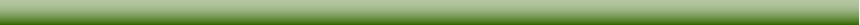 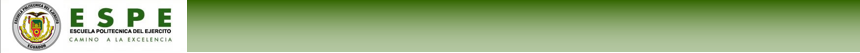 RECOMENDACIONES
Continuar con las capacitaciones o socialización de los estándares de calidad y normas de la seguridad del paciente a los profesionales de enfermería.
Fortalecer los resultados obtenidos mediante ciclos rápidos de mejora continua de la calidad de atención y un plan anual operativo para la gestión de enfermería.
Continuar con la estrategia de cumplir con los estándares de calidad y seguridad del paciente.
Realizar monitoreo, control, seguimiento y evaluación de las Prácticas Organizacionales cumplidas por el personal de enfermería, y dar a conocer al gerente y al líder de calidad.
Los estándares deben ser revisados y analizados para monitorizarlos, controlarlos y dar seguimiento acorde a las necesidades de los diferentes servicios del Hospital de Atención Integral del Adulto Mayor.
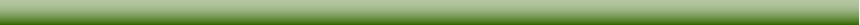 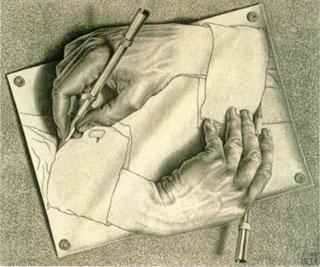 “Lo mas maravilloso de aprender algo, es que nadie puede arrebatárnoslo”